Муниципальное дошкольное образовательное учреждение «Детский сад общеразвивающего вида с приоритетным осуществлением художественно – эстетического направления развития воспитанников №24»КОНКУРС  "ЭМБЛЕМА ДЕТСКОГО САДА"
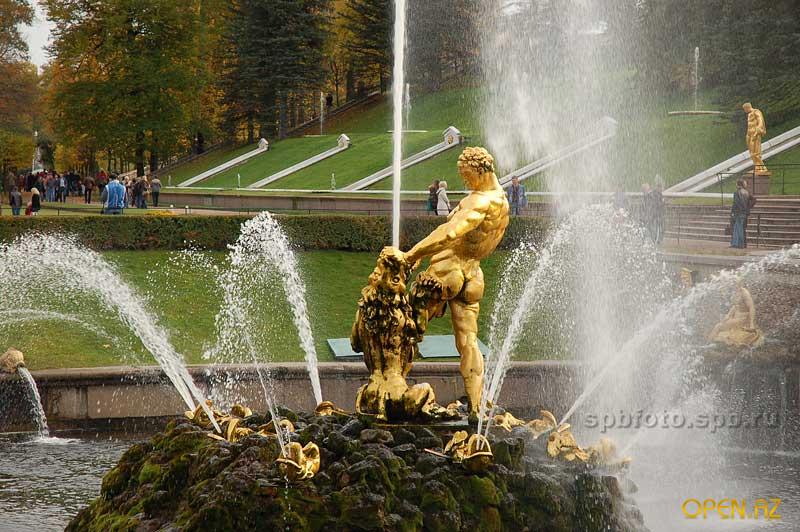 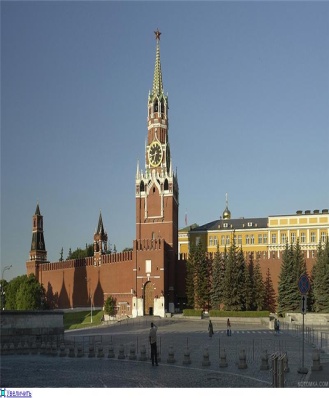 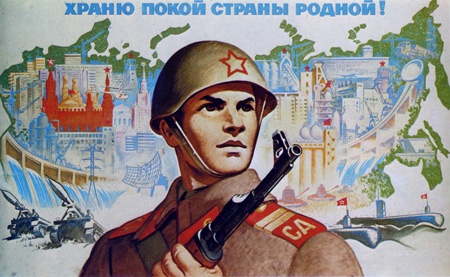 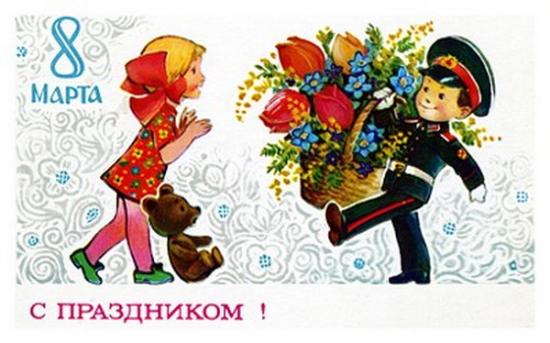 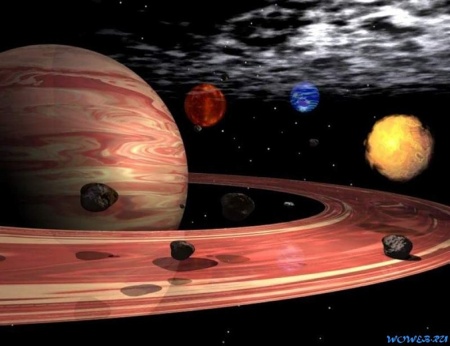 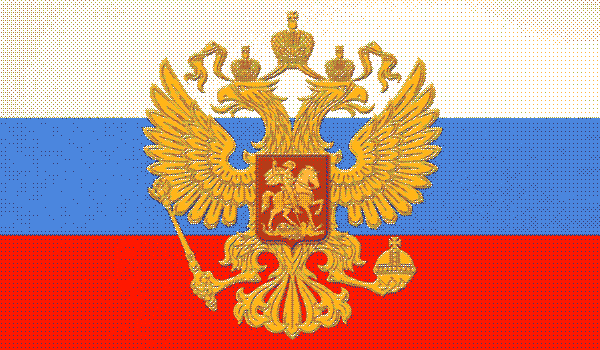 Любовь к родному краю, родной культуре, родной речи начинается с малого – любви к своей семье, к своему жилищу, к своему детскому саду. Постепенно расширяясь, эта любовь переходит в любовь к родной стране, к ее истории, прошлому и настоящему, ко всему человечеству.                                                    Д.С. Лихачев
Цель Конкурса
Разработка эмблемы для дальнейшего использования ее в качестве символики ДОУ.
Задачи Конкурса
воспитание дружного и сплочённого коллектива родителей не только групп, но и детского сада в целом;
дать возможность родителям, участвуя в проекте, ощутить себя частью большого детсадовского коллектива;
осознать свою личную значимость для детского сада;
развить познавательный интерес родителей и детей;
воспитание патриотизма и гражданственности;
развитие творческих способностей;
Требования к конкурсной работе.
На конкурс представляется проект эмблемы, выполненный индивидуально.
 В связи с особенностями эмблемы (небольшие размеры, символический характер) при разработке проекта эмблемы автору (авторам) необходимо стремиться к понятному, выразительному, лаконичному и оригинальному воплощению замысла.
3.    Эскиз эмблемы должен разрабатываться с учетом дальнейшего ее    воплощения в различных материалах и технике, использовать простую палитру цветов.
4.    На эмблеме должна быть размещена надпись МДОУ « Детский сад №24».
5.    Каждый элемент предлагаемой эмблемы должен сопровождаться описанием и авторской трактовкой символического значения и соответствовать деятельности ДОУ.
6.    На конкурс принимается:
      а) цветной рисунок выполненный на листе формата А4, А3 или рисунок, выполненный на принтере;
      б) описание эмблемы с авторской трактовкой  значения ее символов.
Порядок определения победителей конкурса.
1. Отбор работ, их оценка проводится в два этапа:
Первый этап - с 01.10.2016 по 31.10.2016 – отбор работ из общего числа участников и определение финалистов конкурса (на уровне групп).
Второй этап (общедетсадовский) - с 01.11.2016-17.11.2016 - отбор работ из числа финалистов и определение победителя конкурса Жюри.
2. Работа победителя конкурса становится эмблемой МДОУ « Детский сад №24».
3.  Жюри конкурса 1 этапа: воспитатель группы и председатель родительского комитета группы.
 
 Жюри конкурса 2 этапа: Администрация МДОУ «Детский сад №24».
Критерии оценки конкурсной работы
Художественный уровень  выполнения работы, креативность.

2. Лаконичность изобразительных приемов и оригинальность графического решения.

3. Легкость зрительного восприятия.
Образцы представленных Конкурсных работ
Семья Ракитской Софии младшая группа «Сказка»
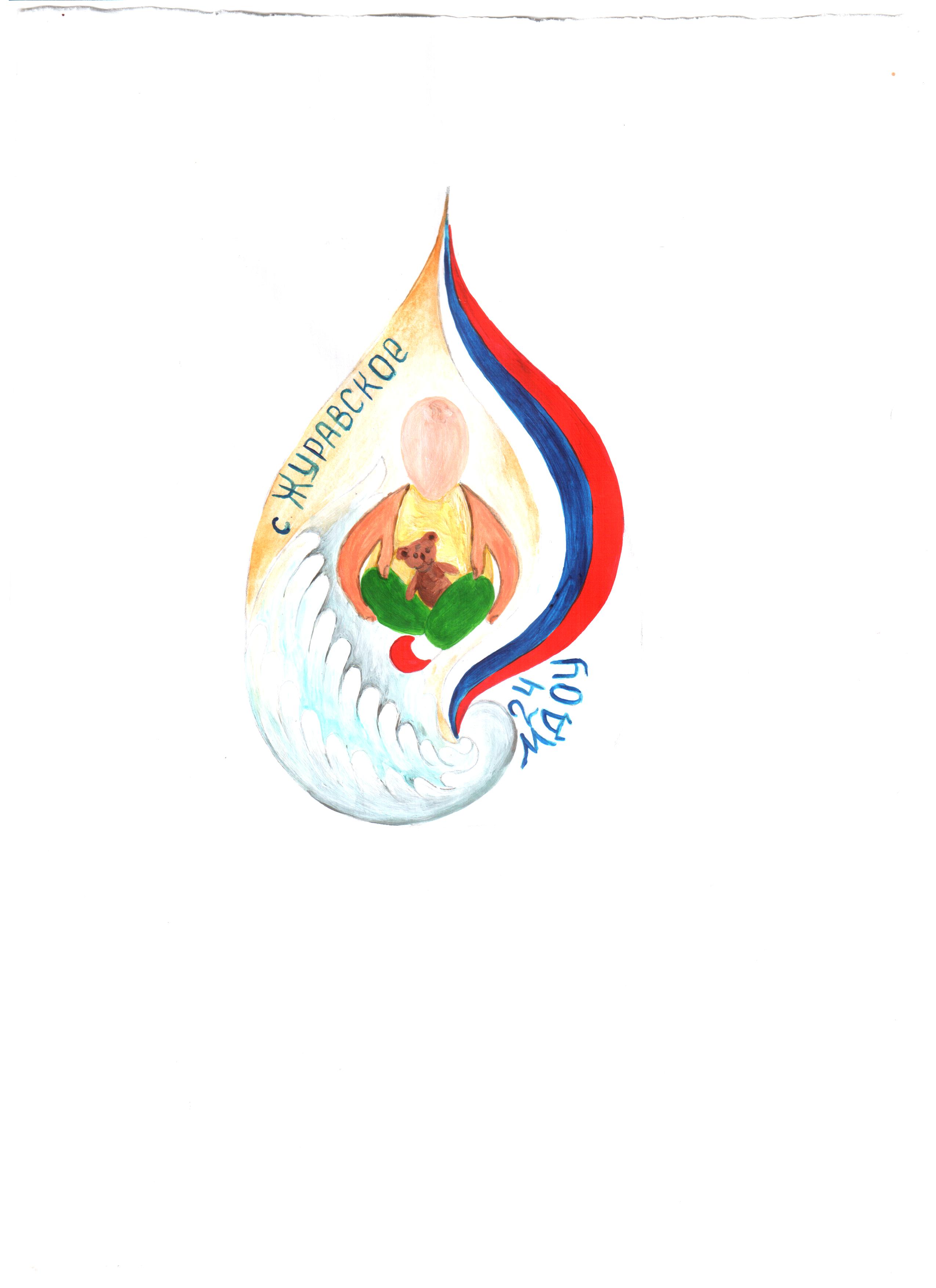 Семья Замараева Вовы средняя группа «Колобок»
Семья Самусевич Юлисредняя группа Ромашка»
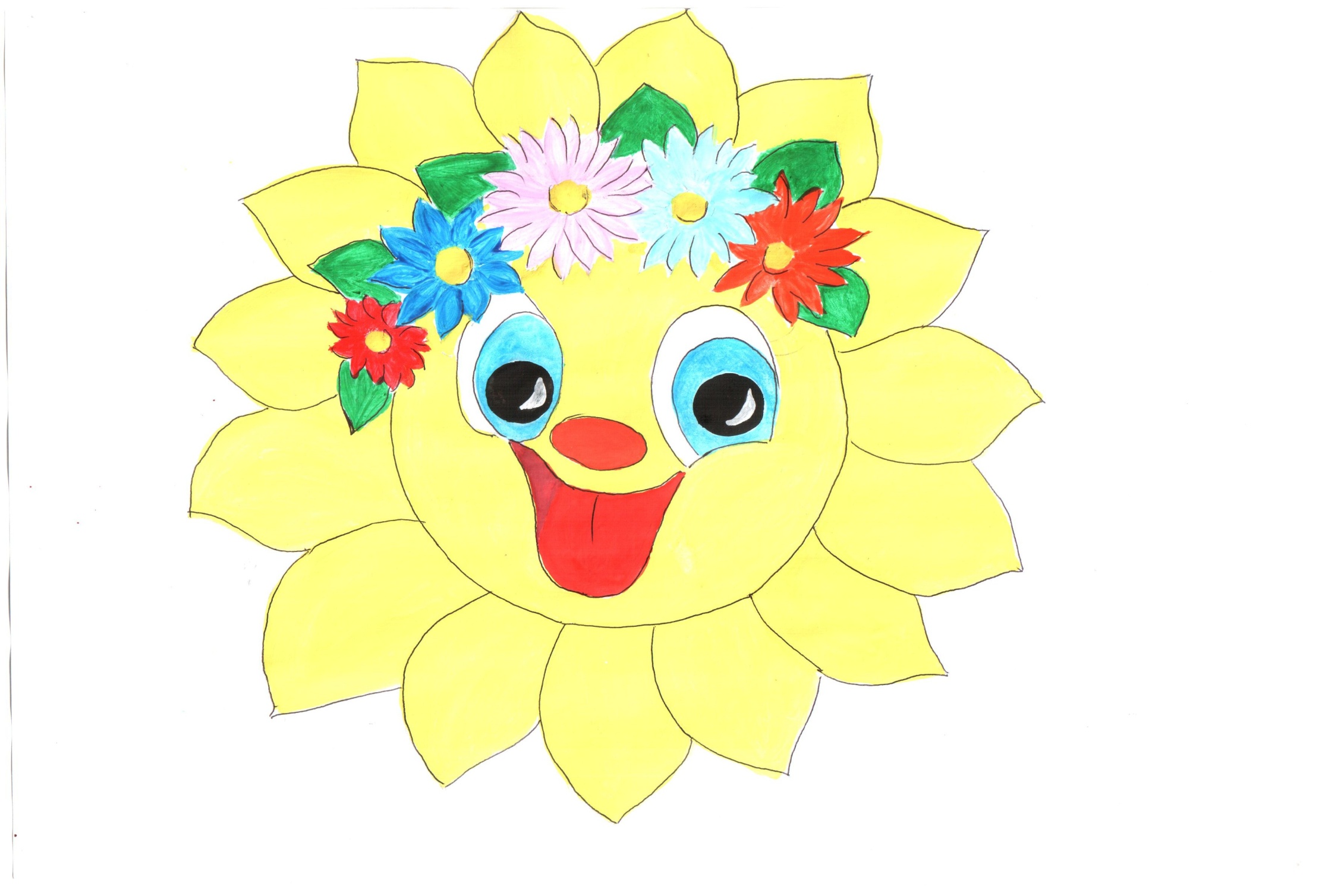 Родители 2 группы раннего возраста «Радуга»
Семья Молчанова Богдана средняя группа «Колобок»
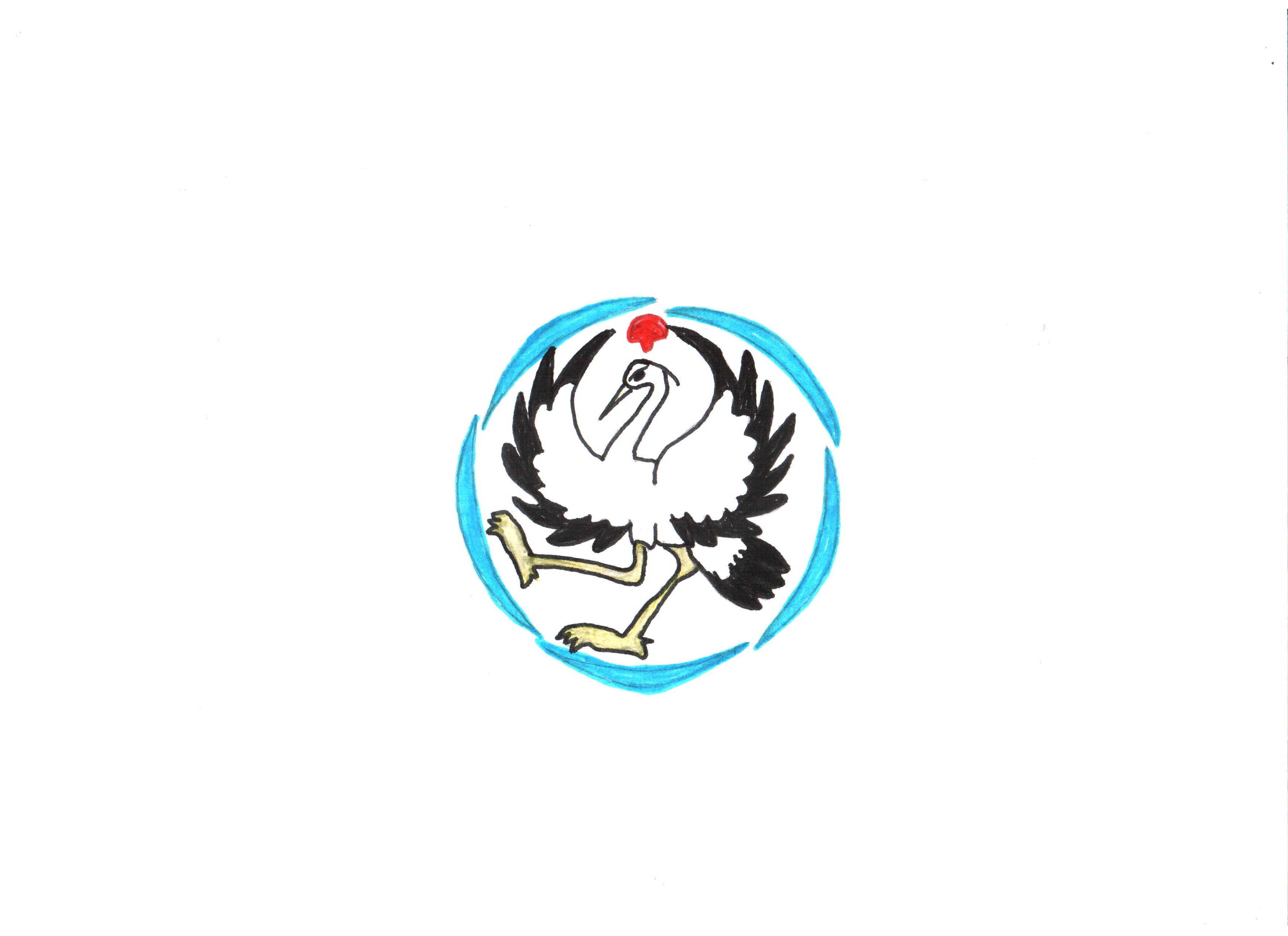 Семья Солгалова Максима средняя группа «Колобок»
Семья Кубасова Степана средняя группа «Ромашка»
Спасибо за внимание